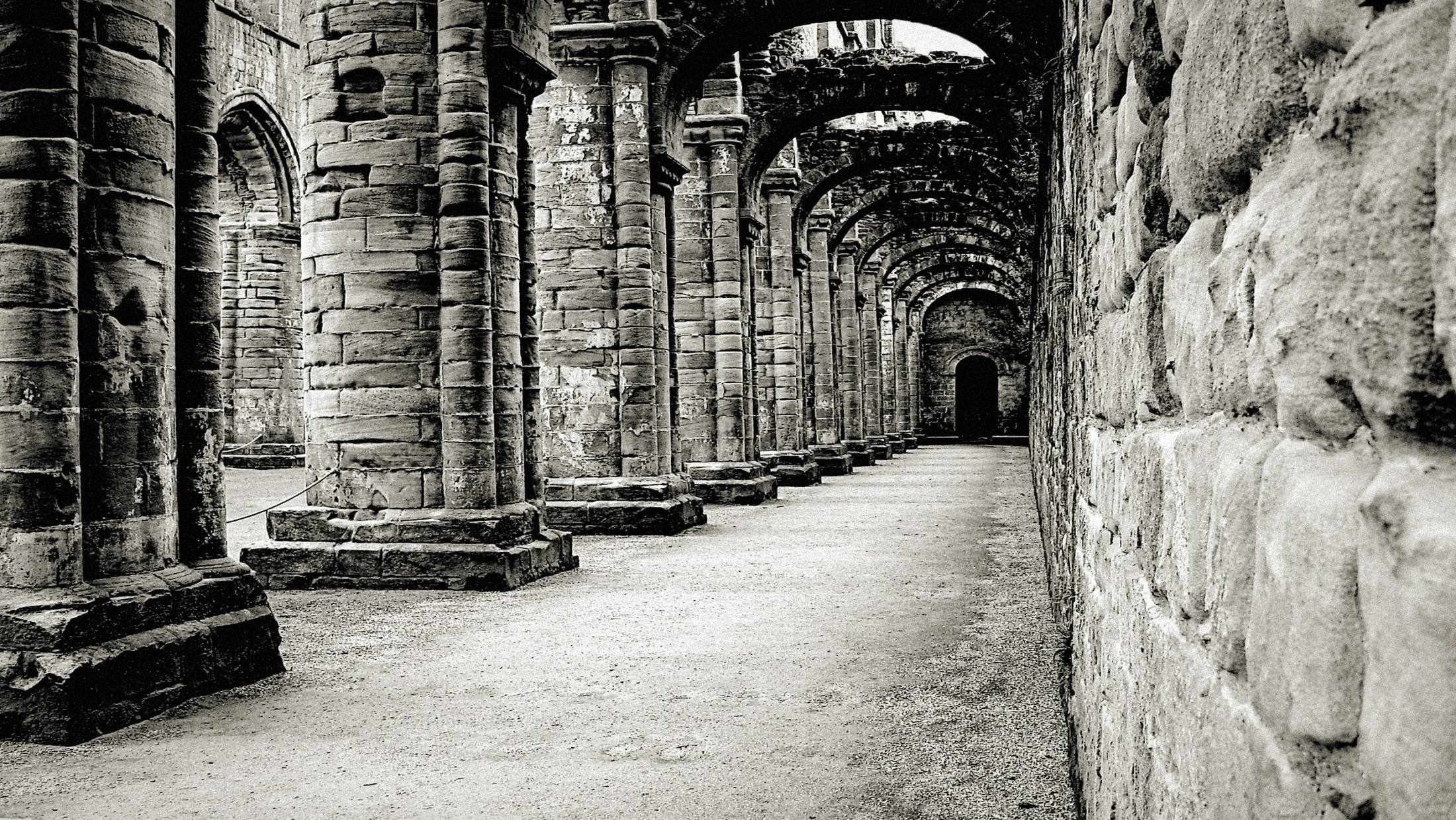 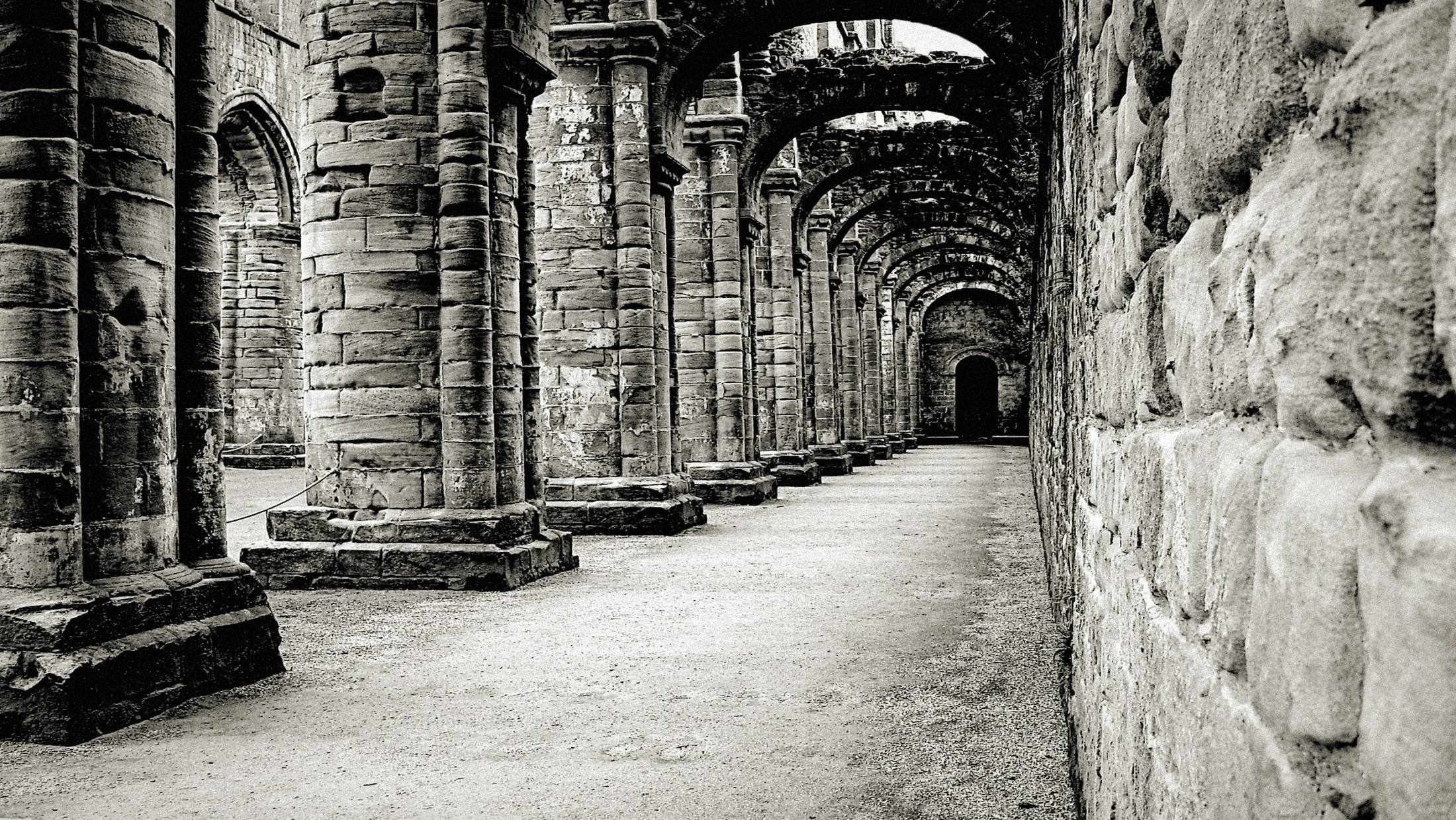 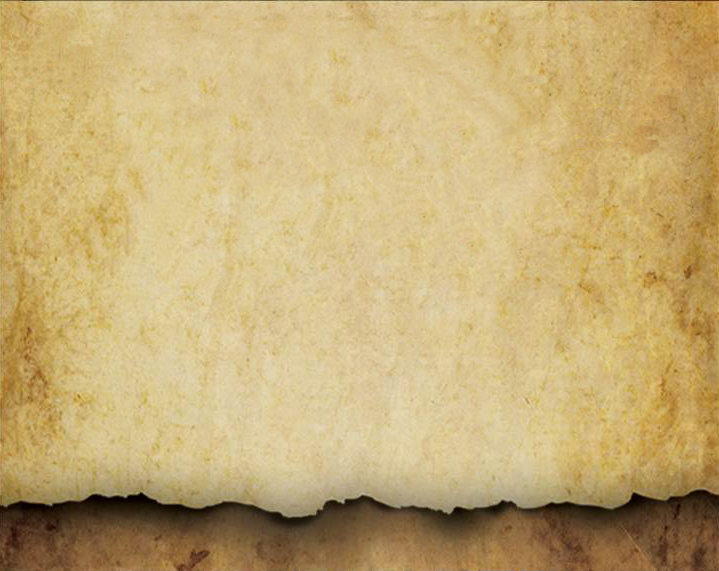 From Principle To Pillar
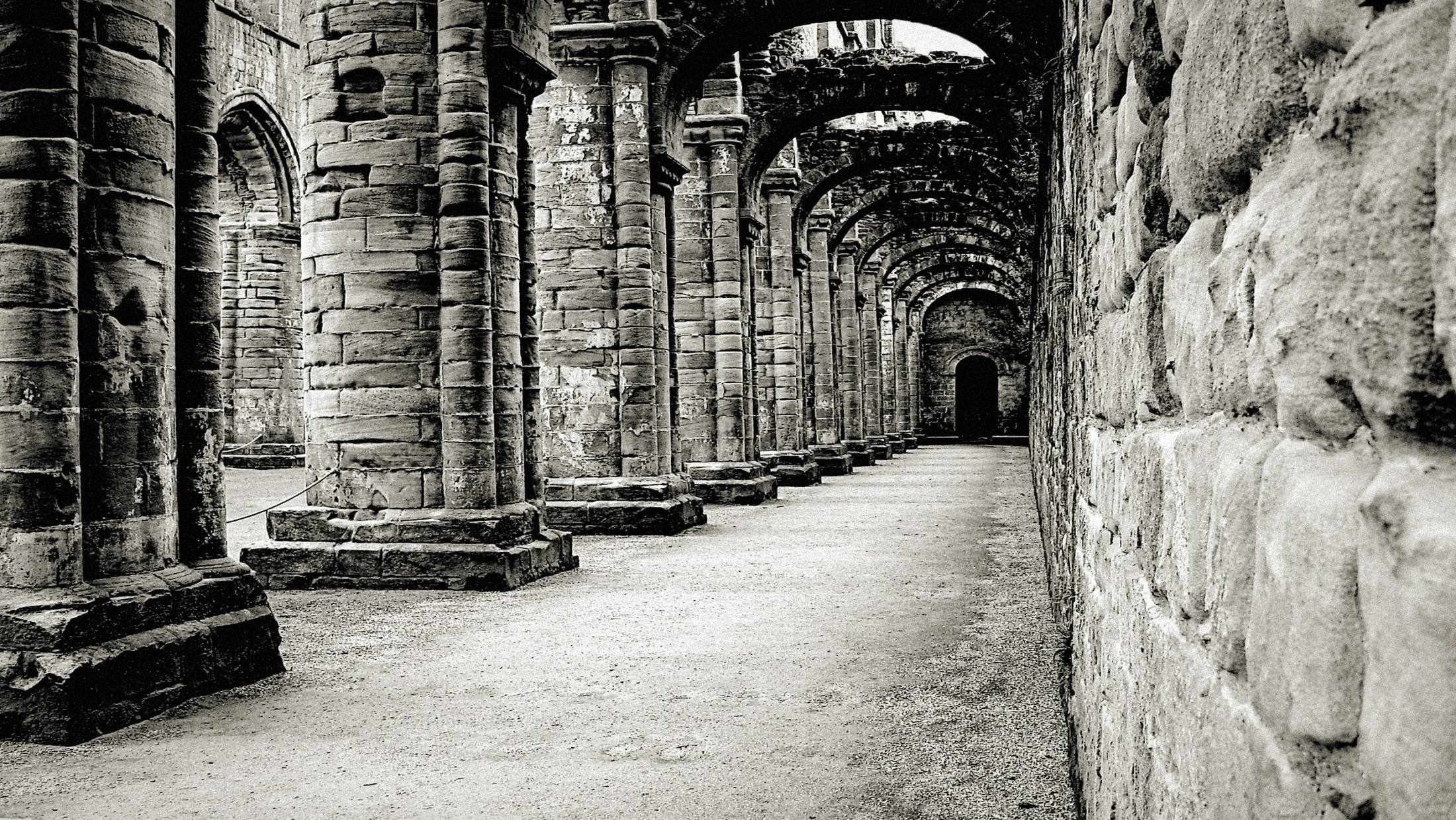 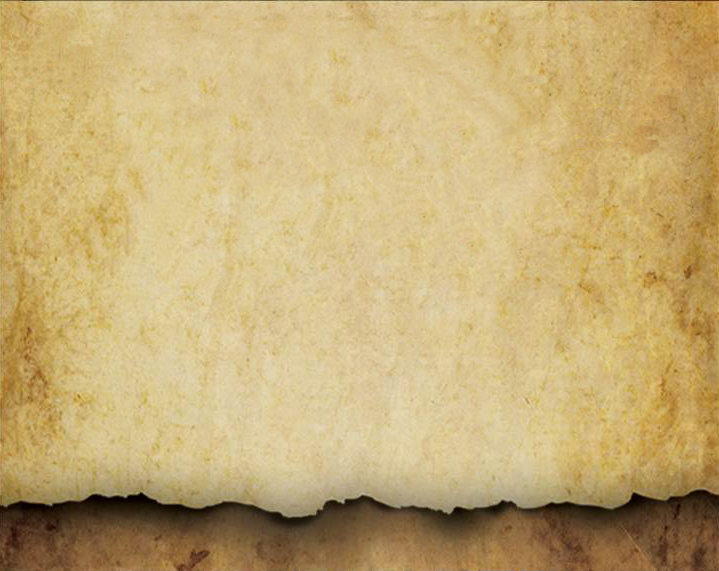 The key to building strong round table leaders is their willingness to use their knowledge of knighthood principles and consistently act on it.  The strength of these foundational pillars is directly related to a man’s ability to know when to say “Yes” and when to say “No.”
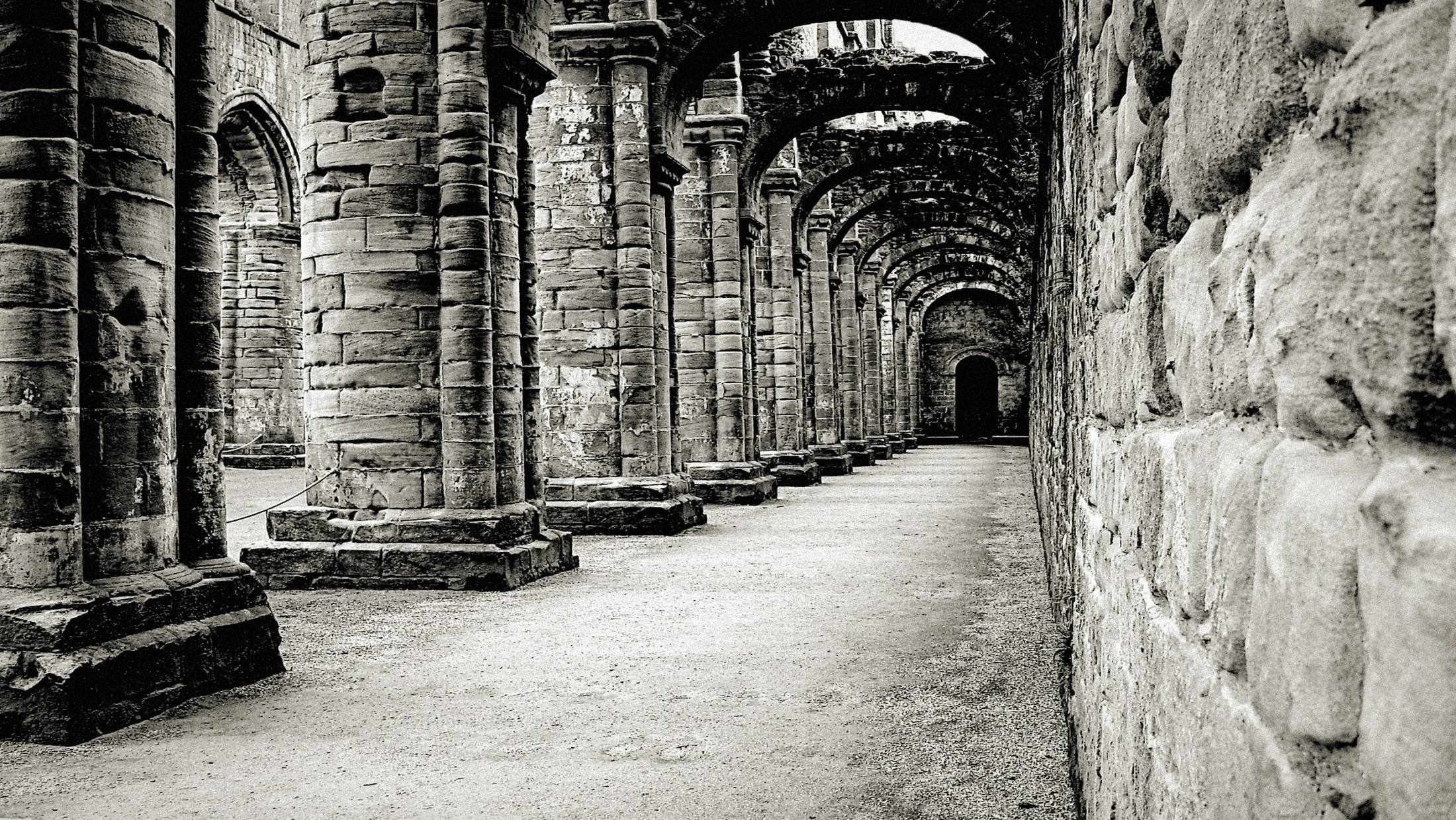 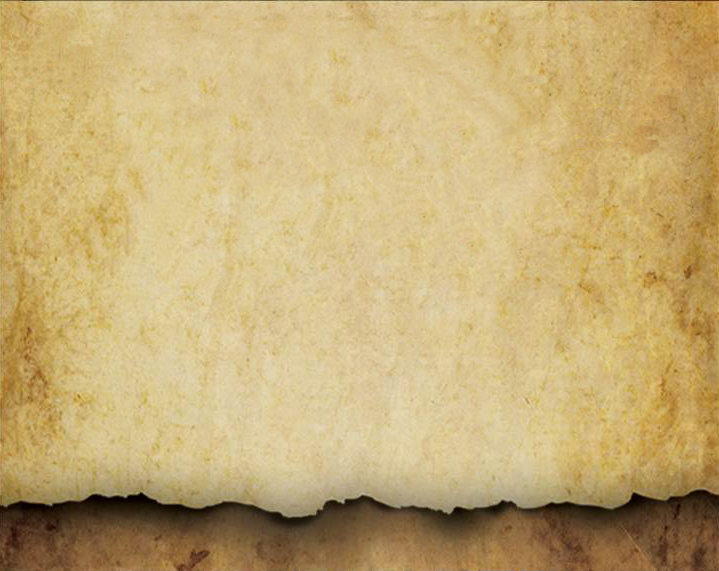 Pillar 1:  Males are born while men are forged.  To strengthen the presence of Pillar 1 in a man’s life:
A Man Must Say “Yes”          A Man Must Say “No”
To his fears

To selling out his dreams for comfort

To assuming that he is a man


To a weak mind which fails to: 
Do what is right
Fight for what is good
Support and serve humanity
Develop emotional intimacy
To acts of courage

To his willingness to take the hard route

To working hard on his manhood formation

To developing his mind (king, warrior, lover, friend)
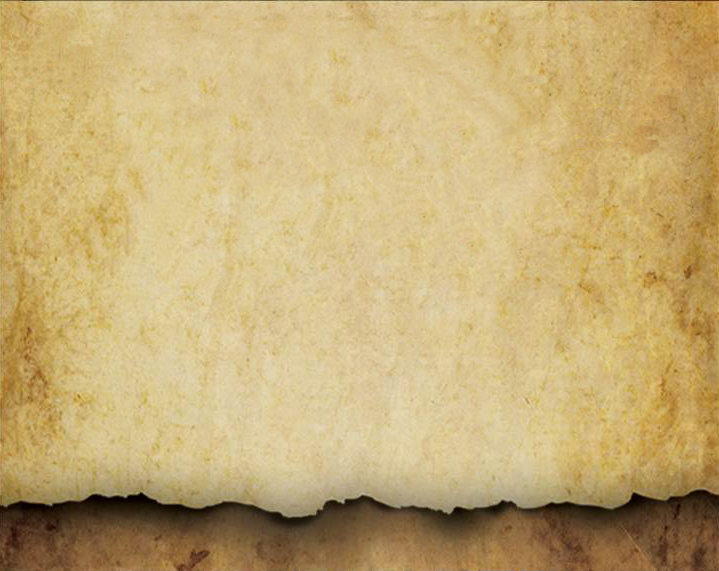 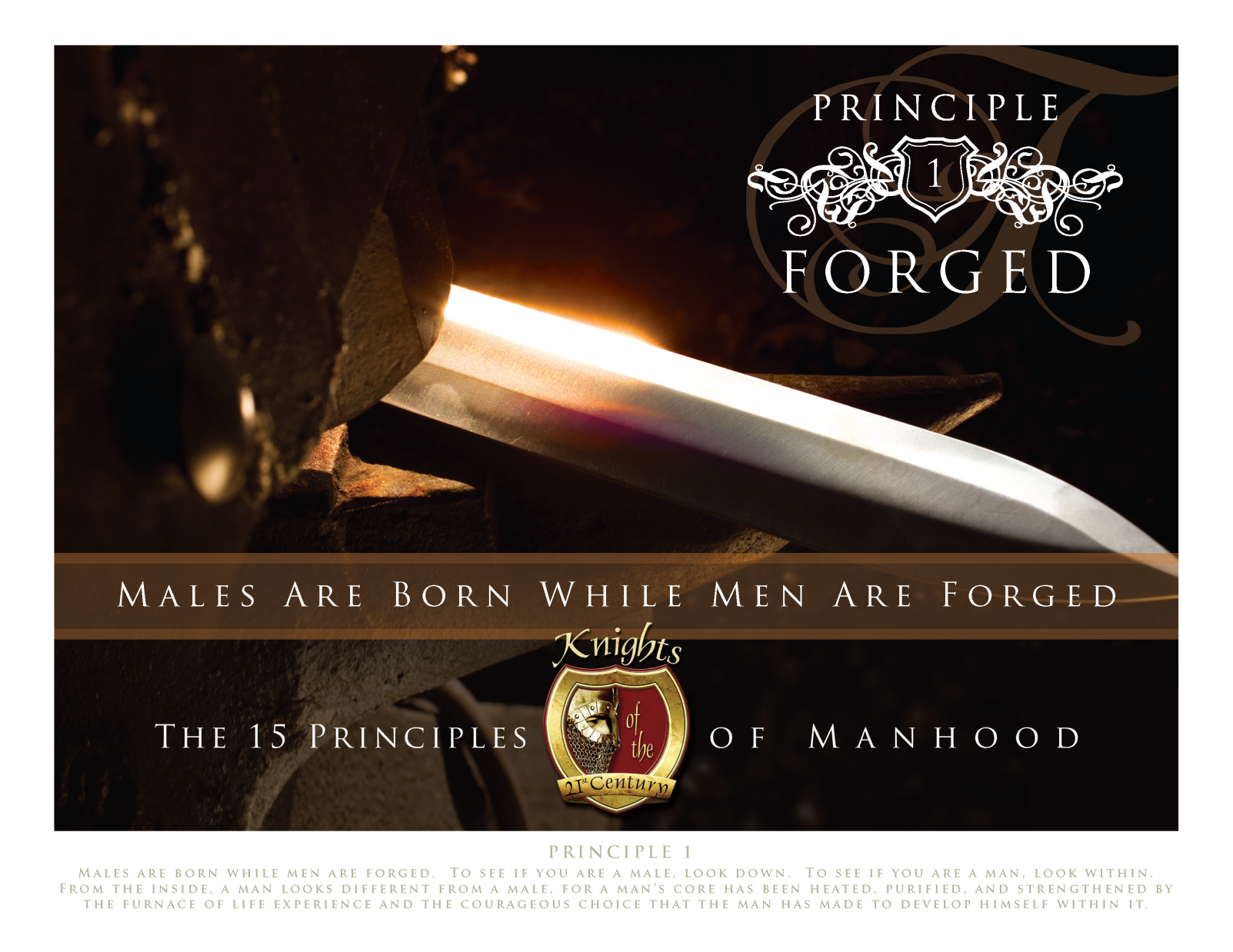 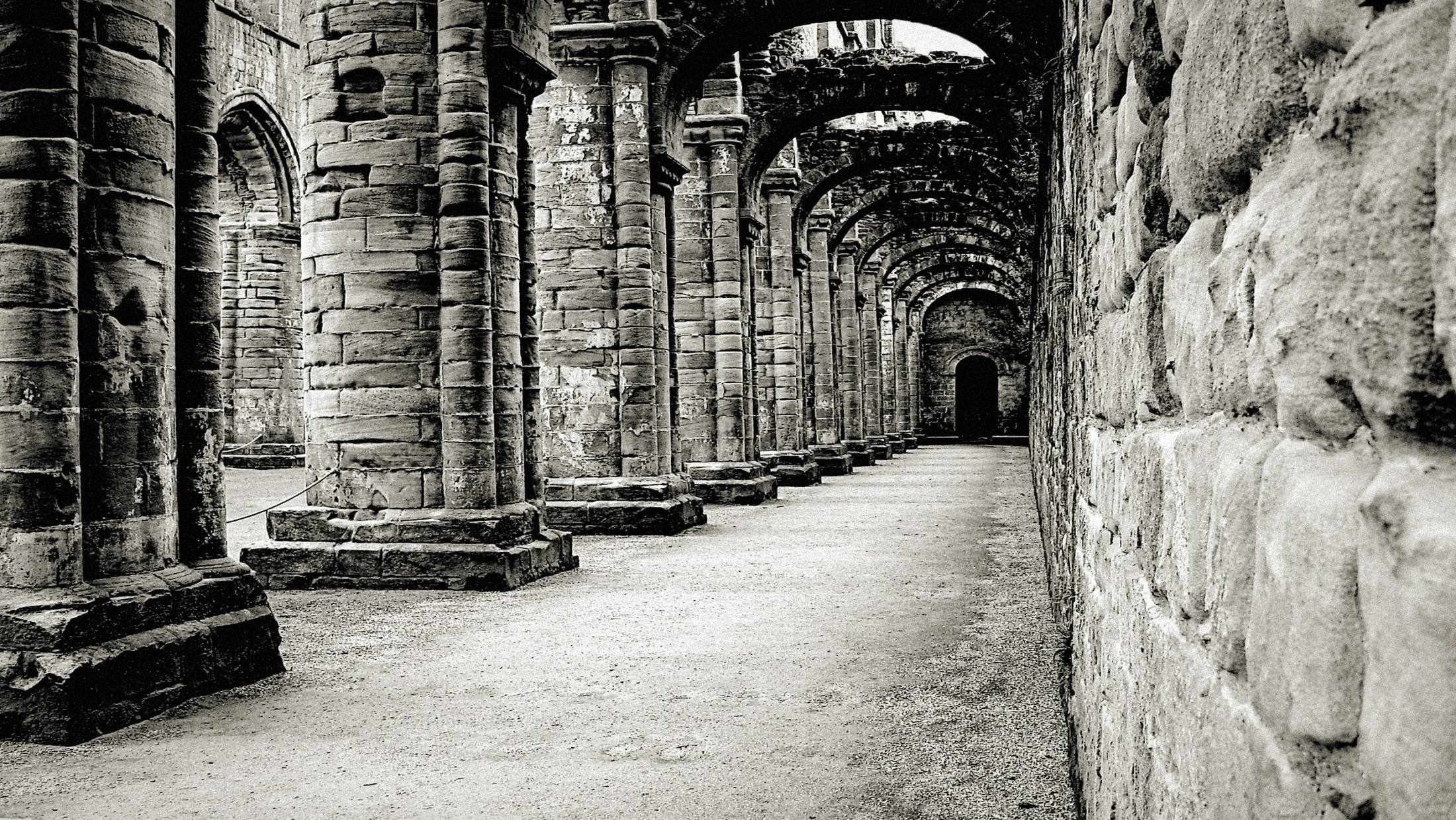 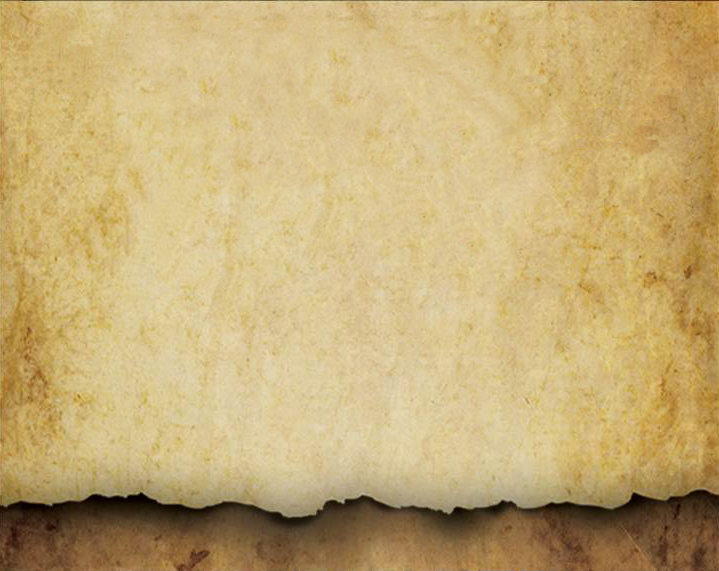 Pillar 2: A man is responsible for all of his choices.  To strengthen the presence of Pillar 2 in a man’s life:
A Man Must Say “Yes”          A Man Must Say “No”
To being pessimistic


To the actions of emotional bullies (anger, whining, moodiness, withdrawal, etc.)

To immediate gratification

To individuals who encourage him to compromise his values
To his choice to be optimistic

To strengthening his Emotional Affection Response System (EARS)

To setting clear goals and planning ahead

To positive social relationships
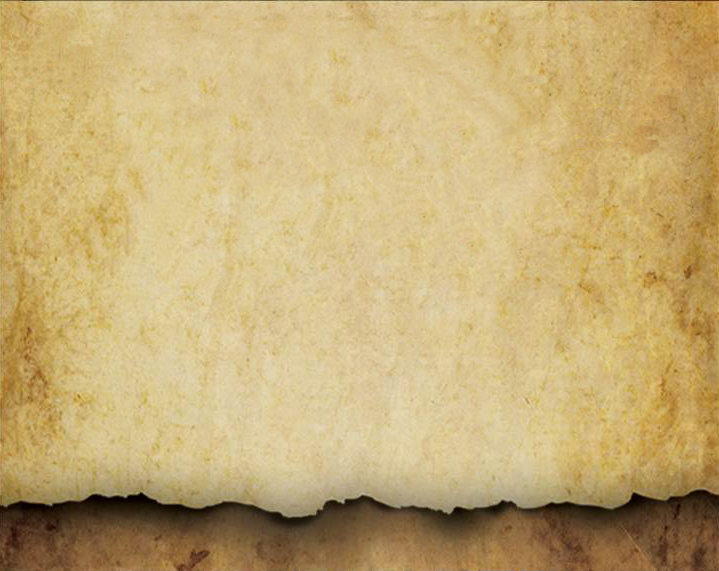 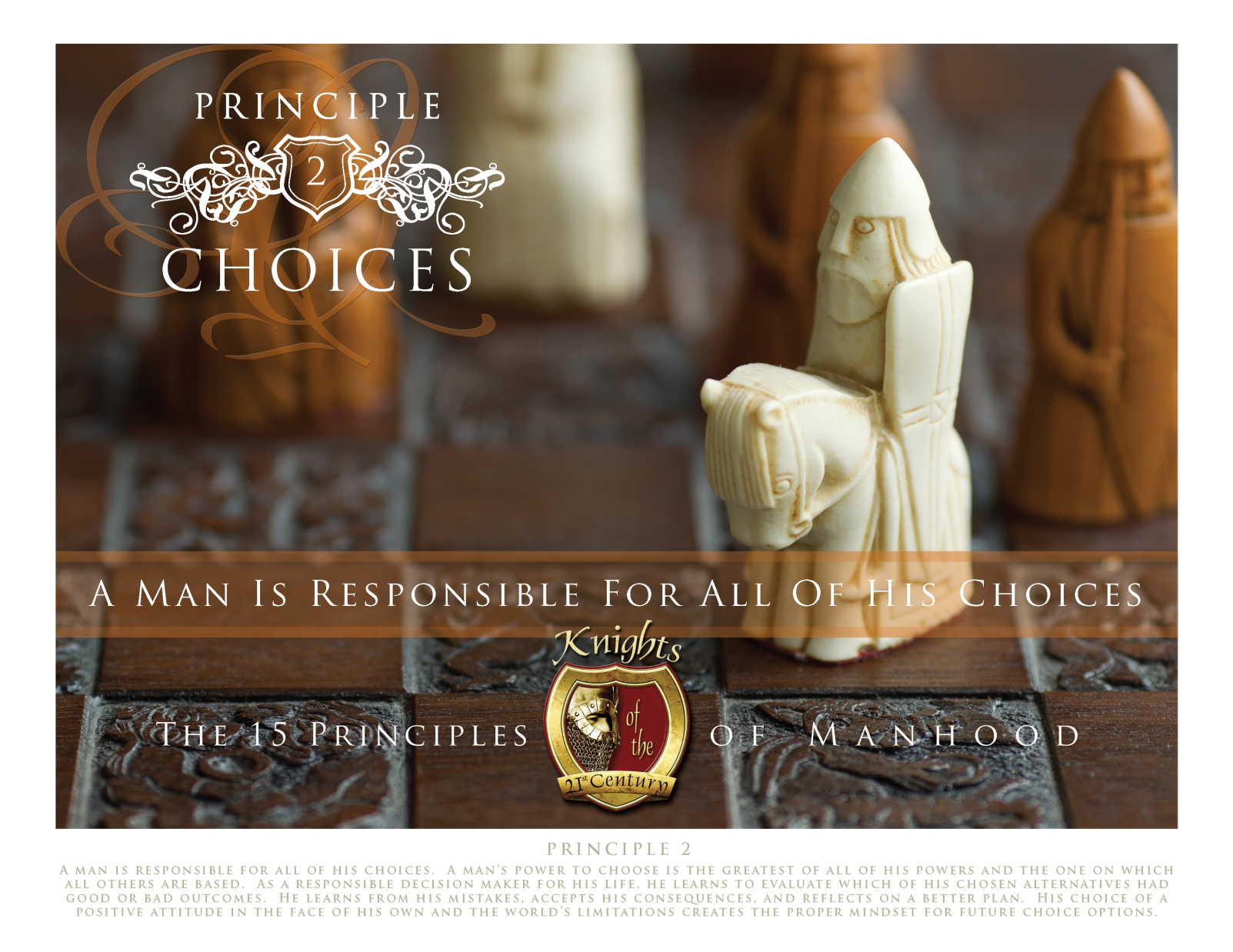 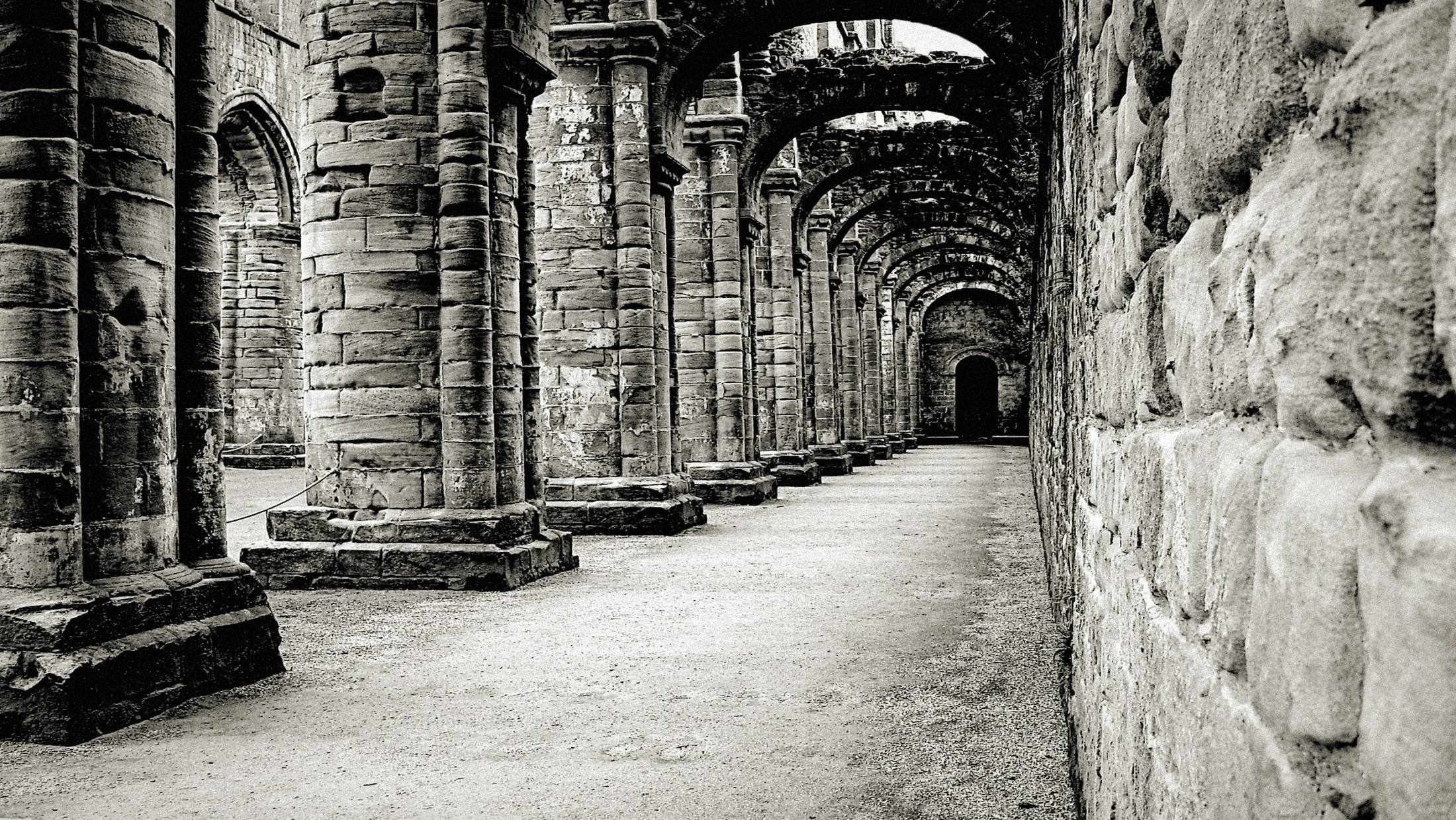 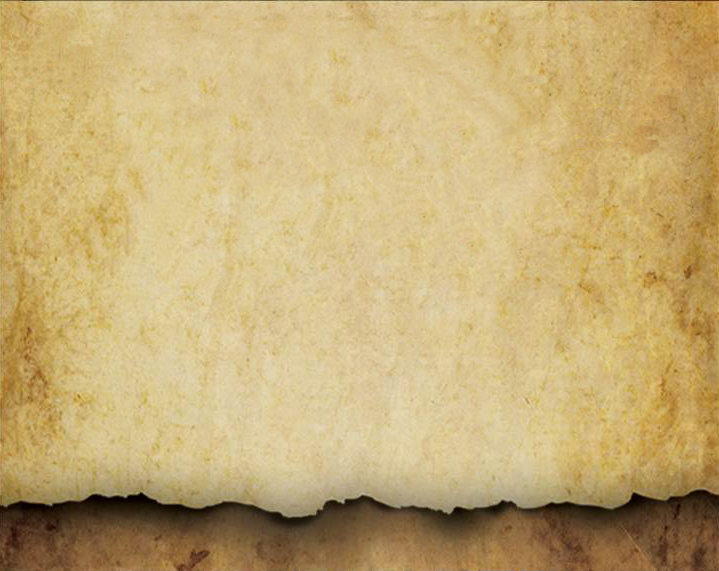 Pillar 3: A man’s world is constantly in motion.  To strengthen the presence of Pillar 3 in a man’s life:
A Man Must Say “Yes”          A Man Must Say “No”
To constant defensiveness


To an attitude that reflects the mindset, “This is the way we have always done it.”

To being influenced by social fads

To being self-focused, manipulative, and disloyal to others
To developing a flexible armor

To an adventuresome spirit




To his soul’s search for God’s guidance and calling

To being a stable, supportive friend
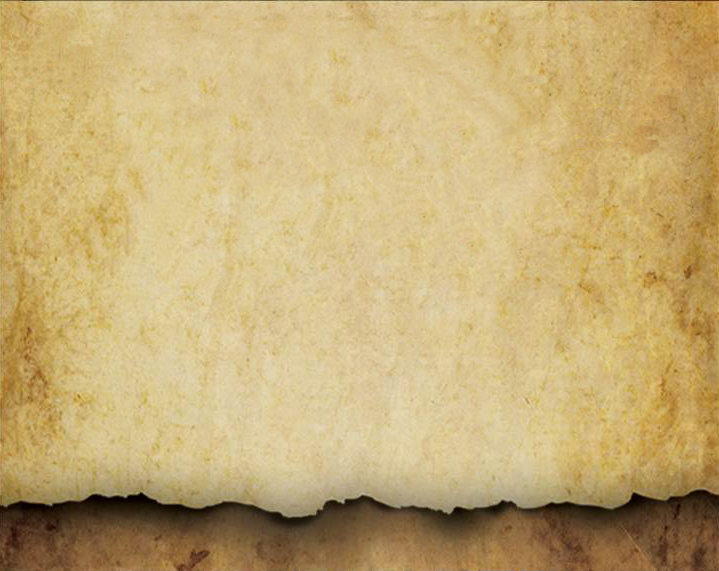 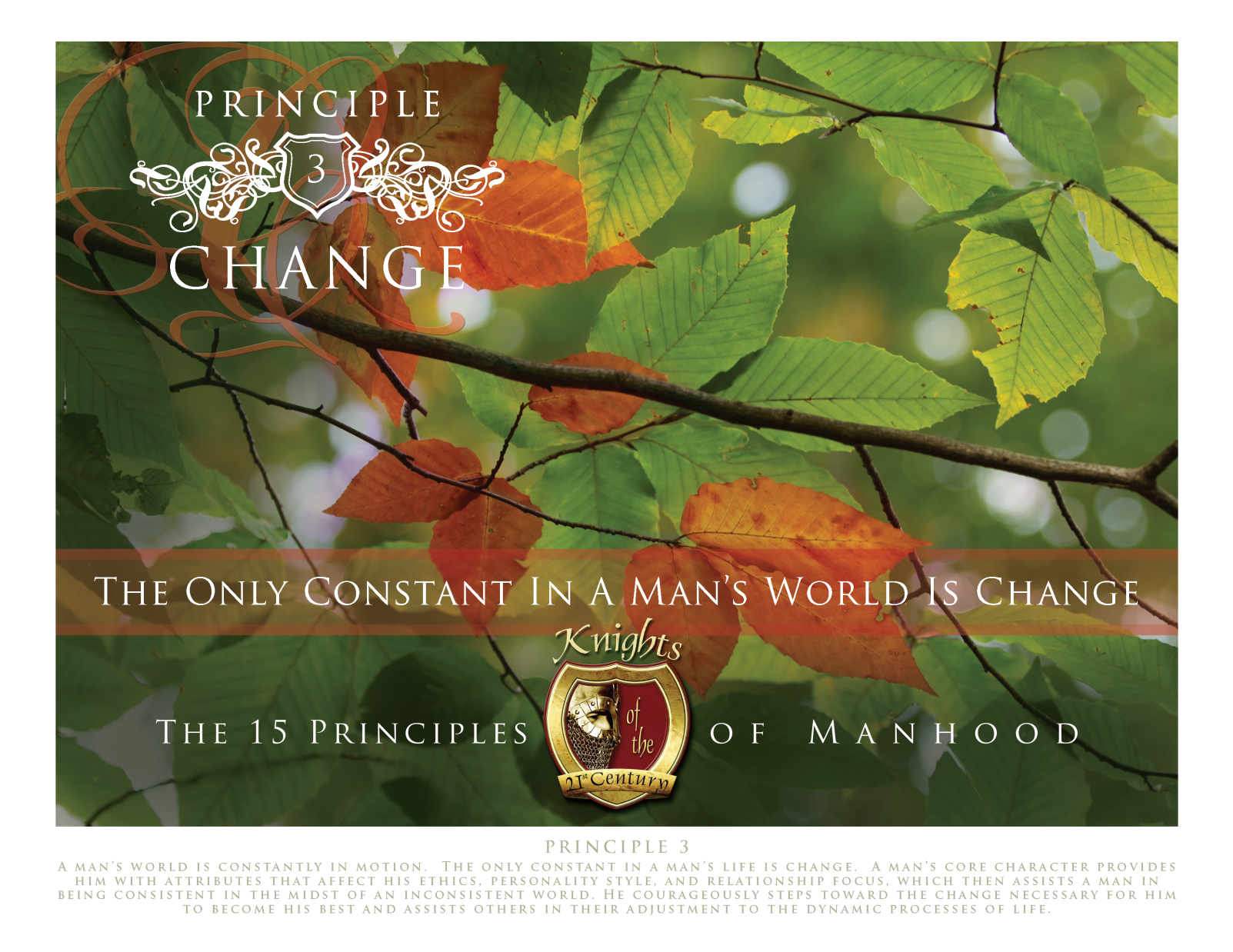 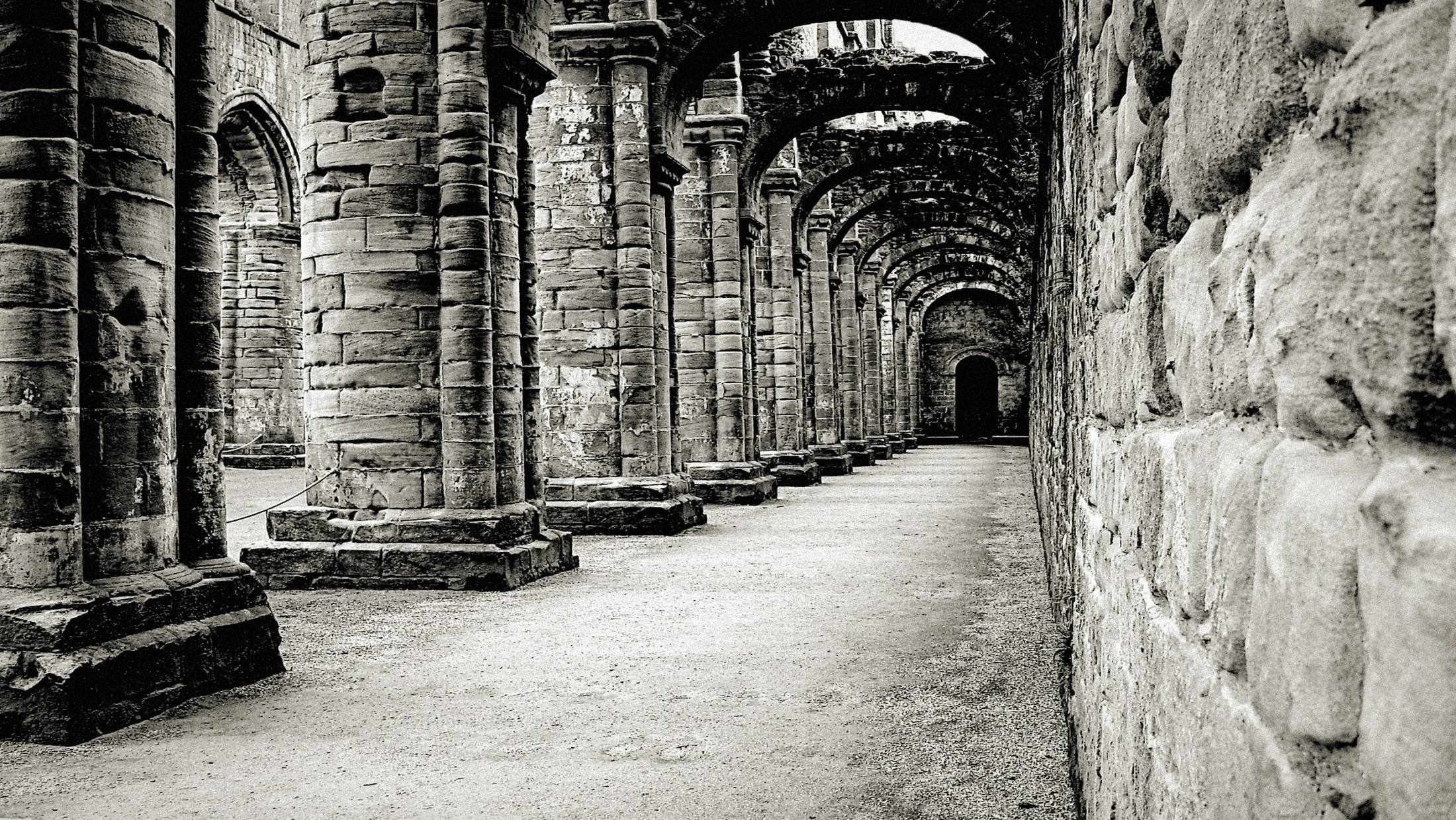 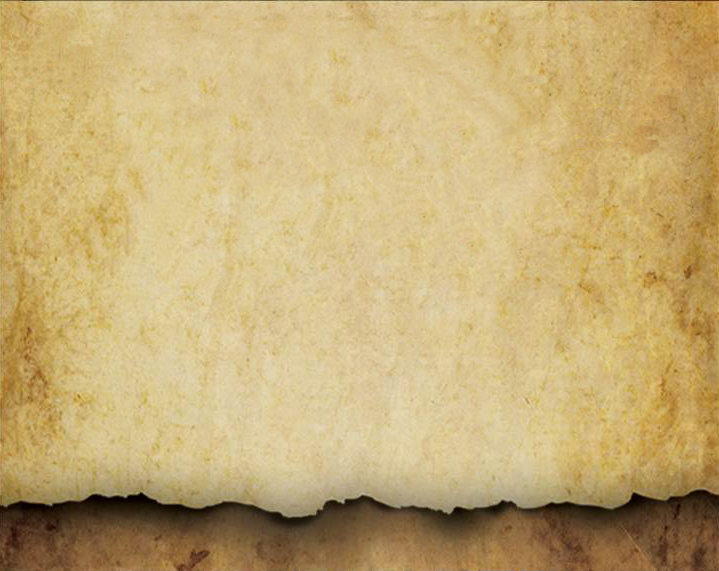 “…May your God, whom you serve so faithfully, rescue you!”

Daniel 6:16
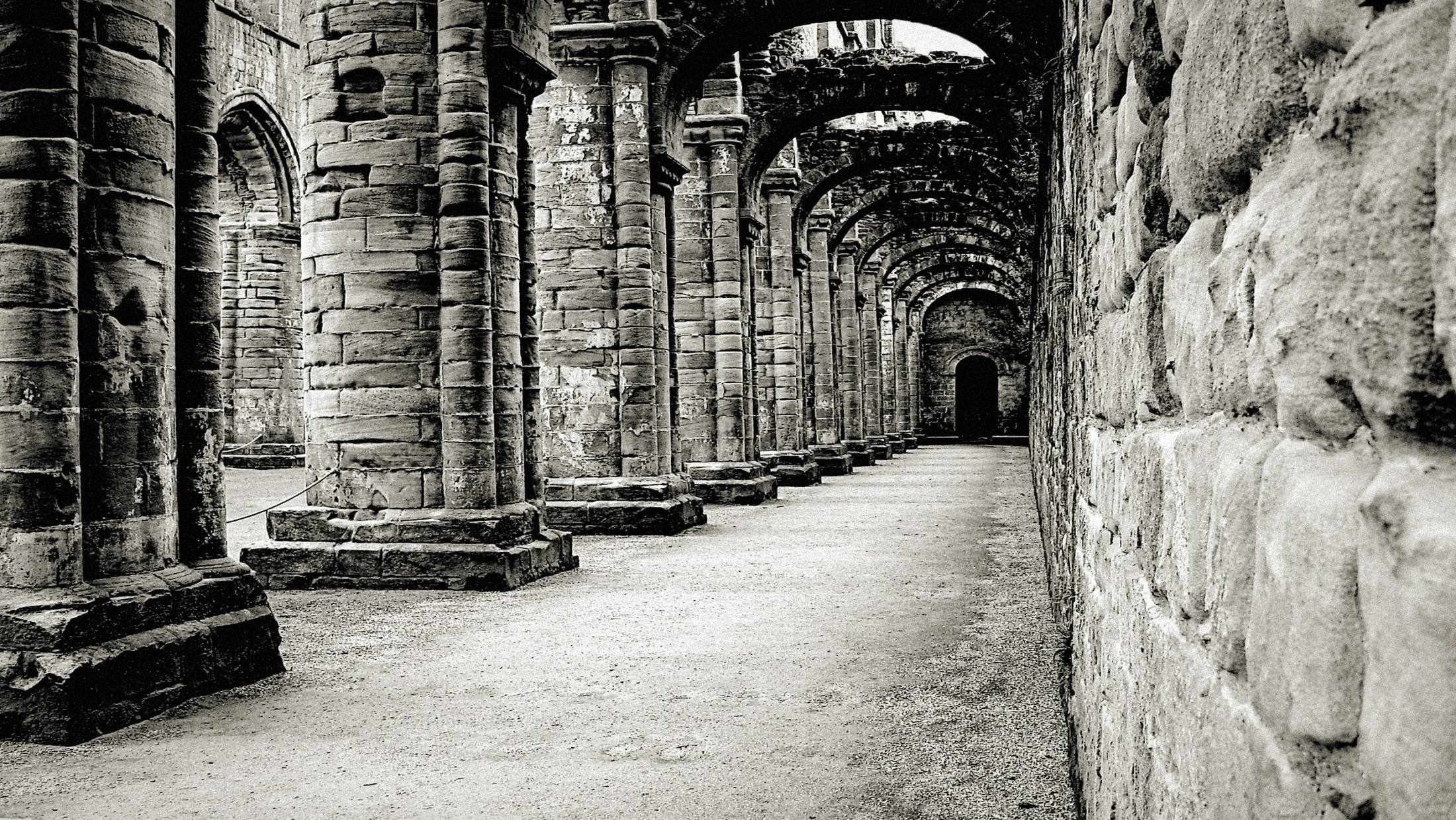 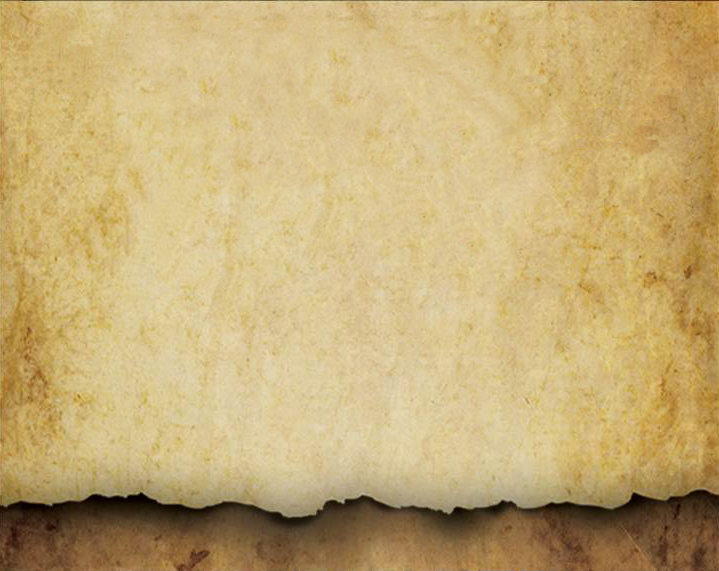 Pillar 4: Men are amazing and every man is of infinite worth.  To strengthen the presence of Pillar 4 in a man’s life:
A Man Must Say “Yes”            A Man Must Say “No”
To the expression of his power at another person’s expense. 

To complaining about the way things are


To waiting until she makes loving her easier

To expecting to be taken care of by others
To demonstrating the value of others

To changing the culture by being active in a men’s movement

To learning how to love one woman

To modeling for others what it means to work hard
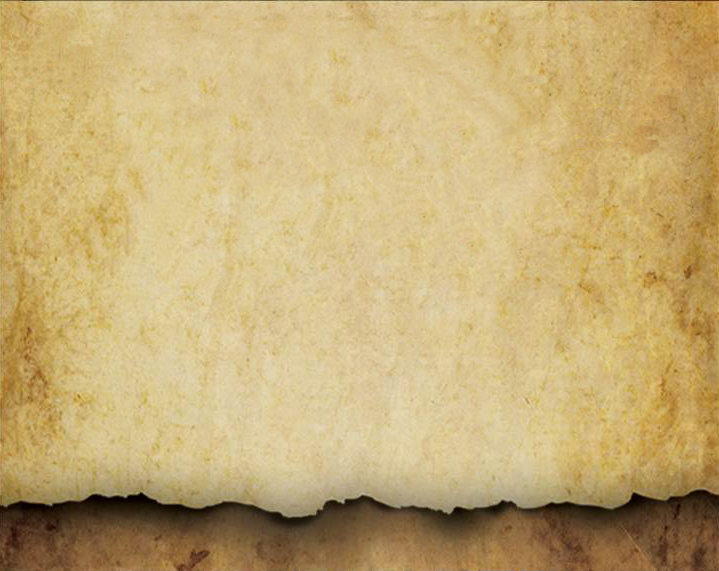 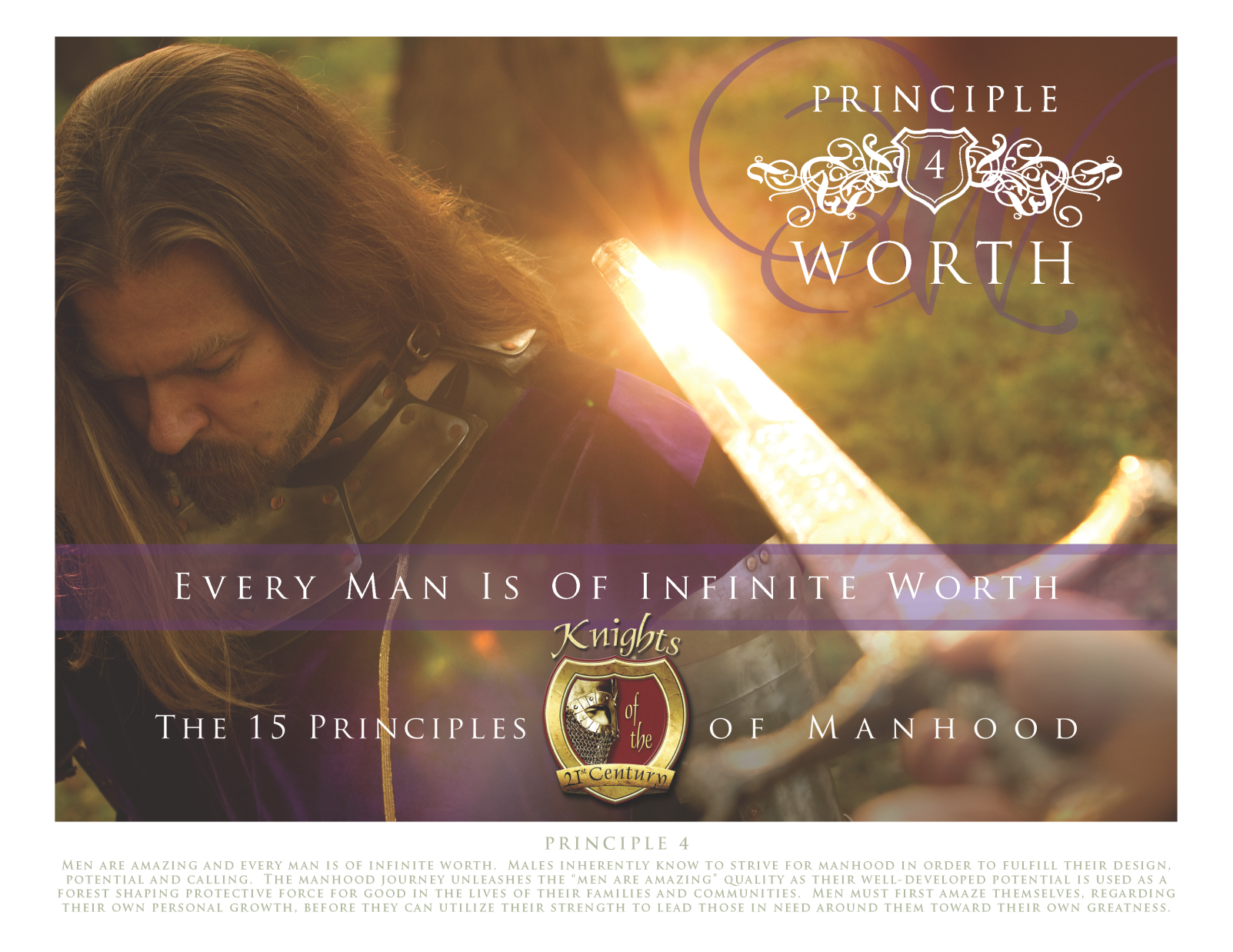 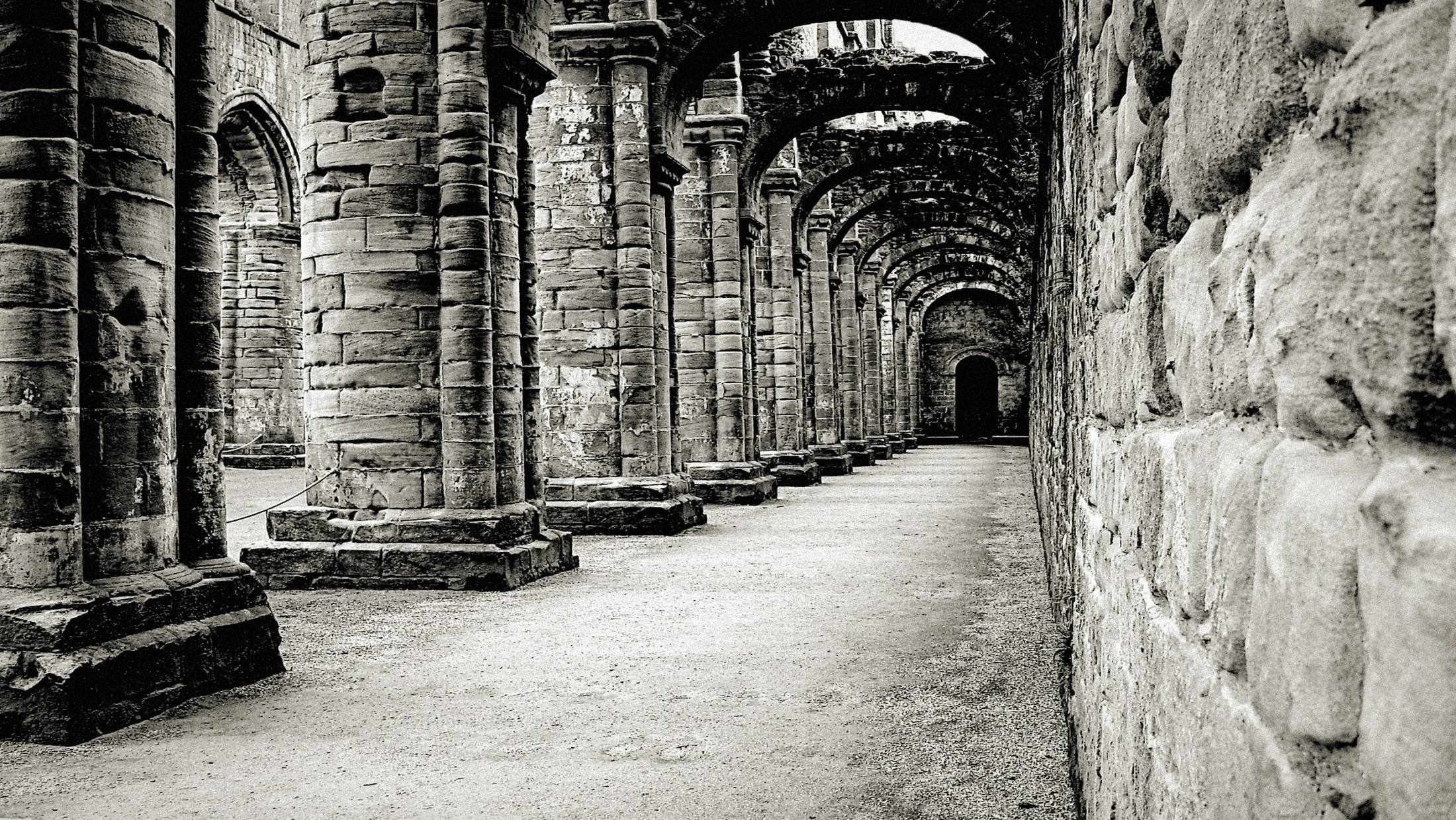 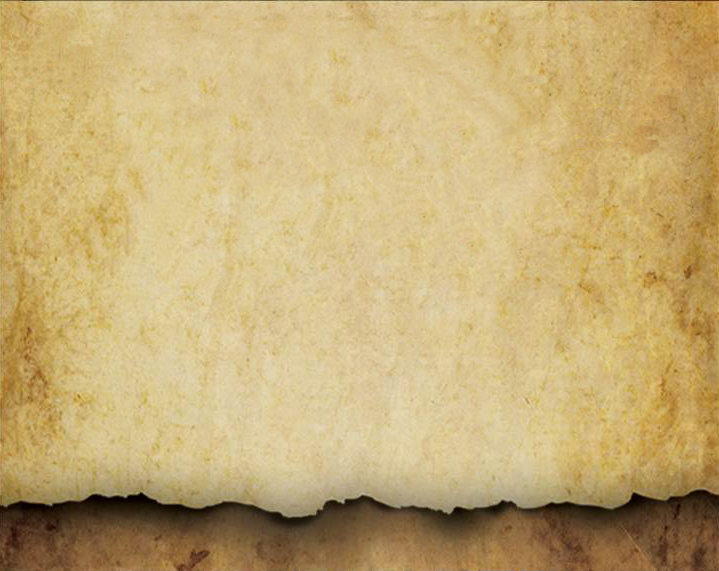 Pillar 5:  Men do whatever it takes.  To strengthen the presence of Pillar 5 in a man’s life:
A Man Must Say “Yes”                  A Man Must Say “No”
To taking care of himself physically, cooperating with medical advice, and following an exercise plan

To knowing who his children truly are

To standing up for those in the forest who have difficulty speaking for themselves (disabled, poor, oppressed, abused)

To demonstrating his leadership skills by helping others
To the false belief that he is superior to the laws of biology and physiology

To depending on his children to take care of his self-esteem needs

To seeking status and/or being politically correct




To being passive and choosing isolation from others
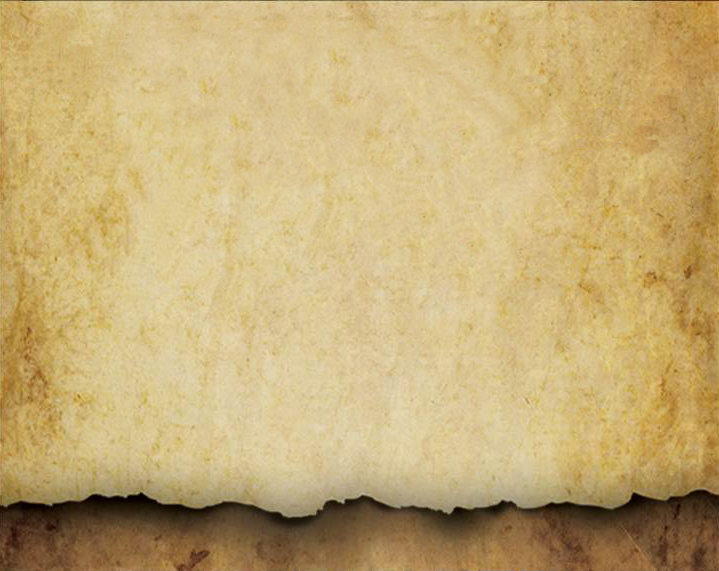 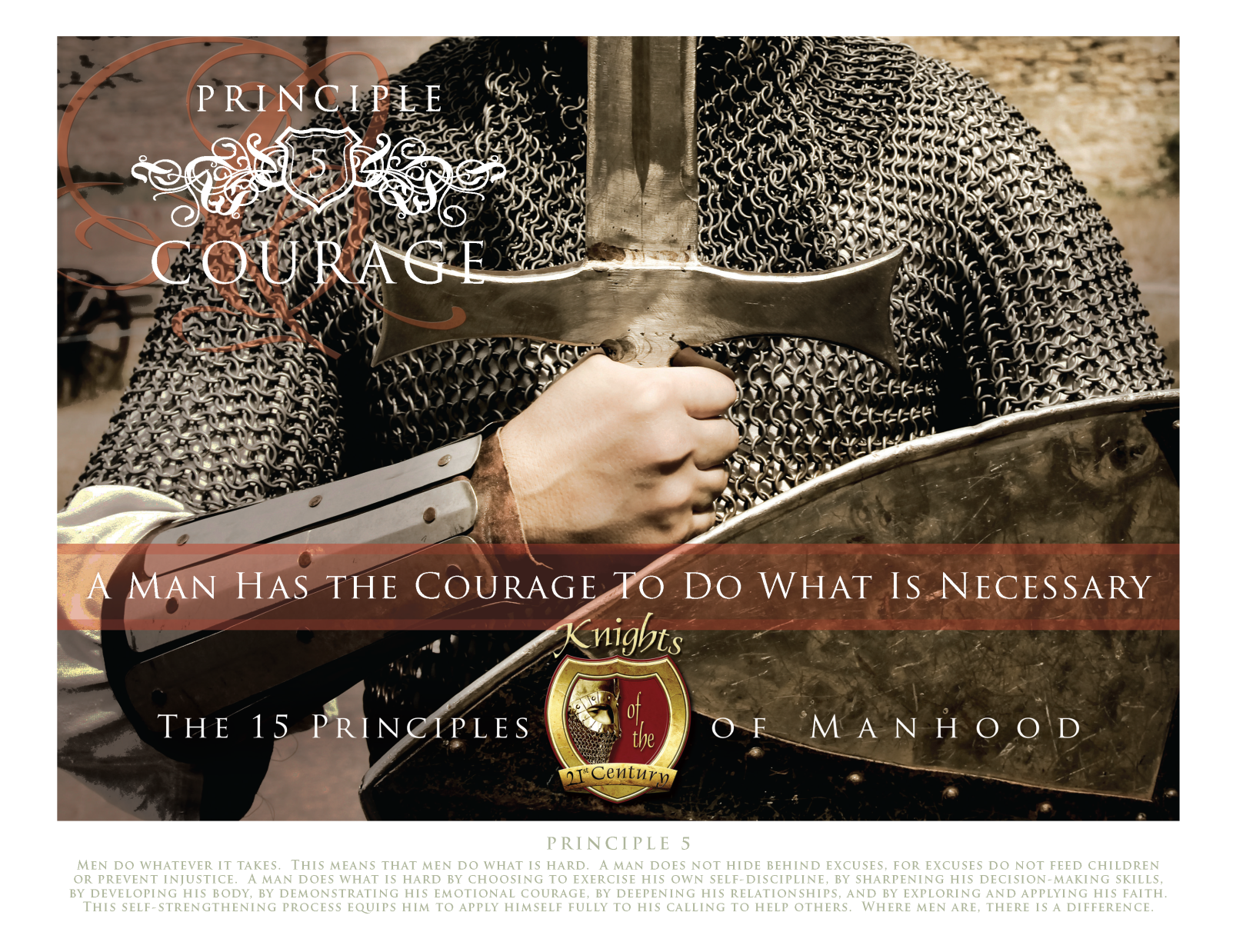 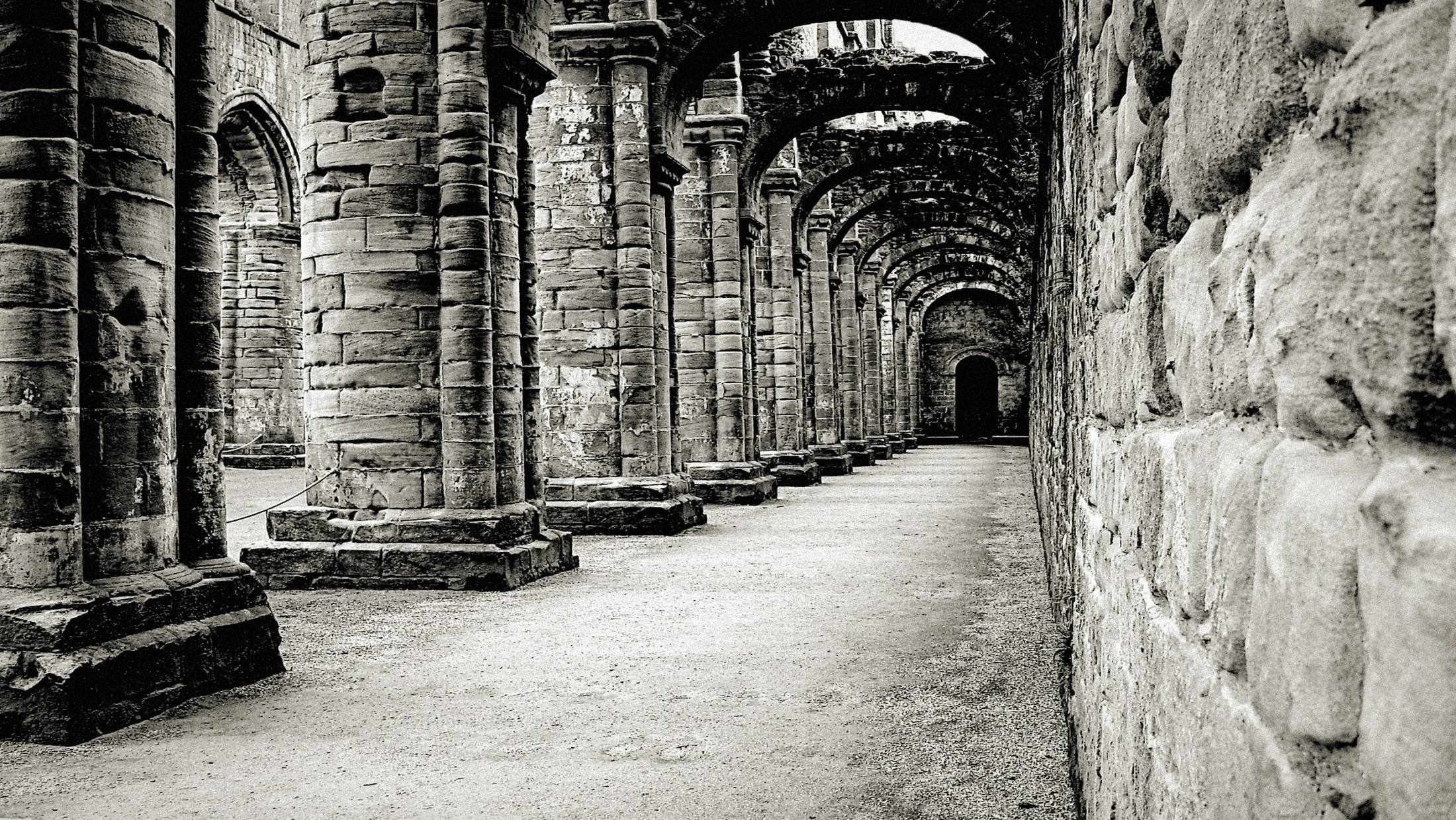 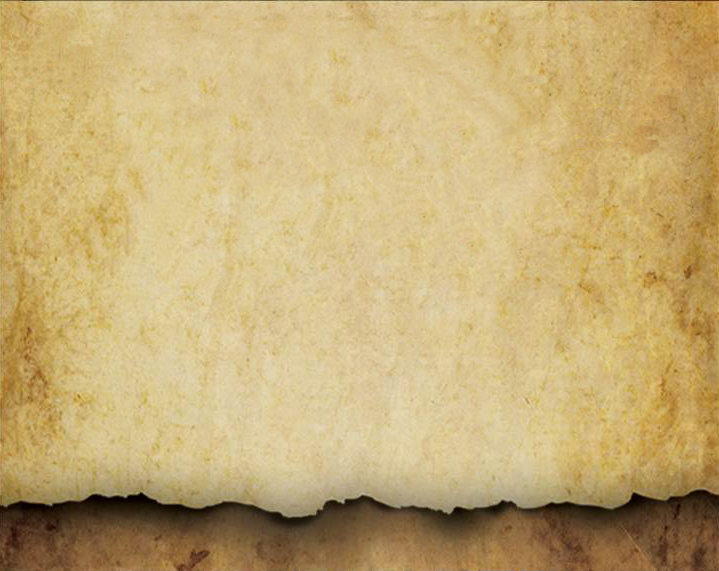 “Before we can talk about a championship, we have to practice like a championship team.”
-Mike Singletary
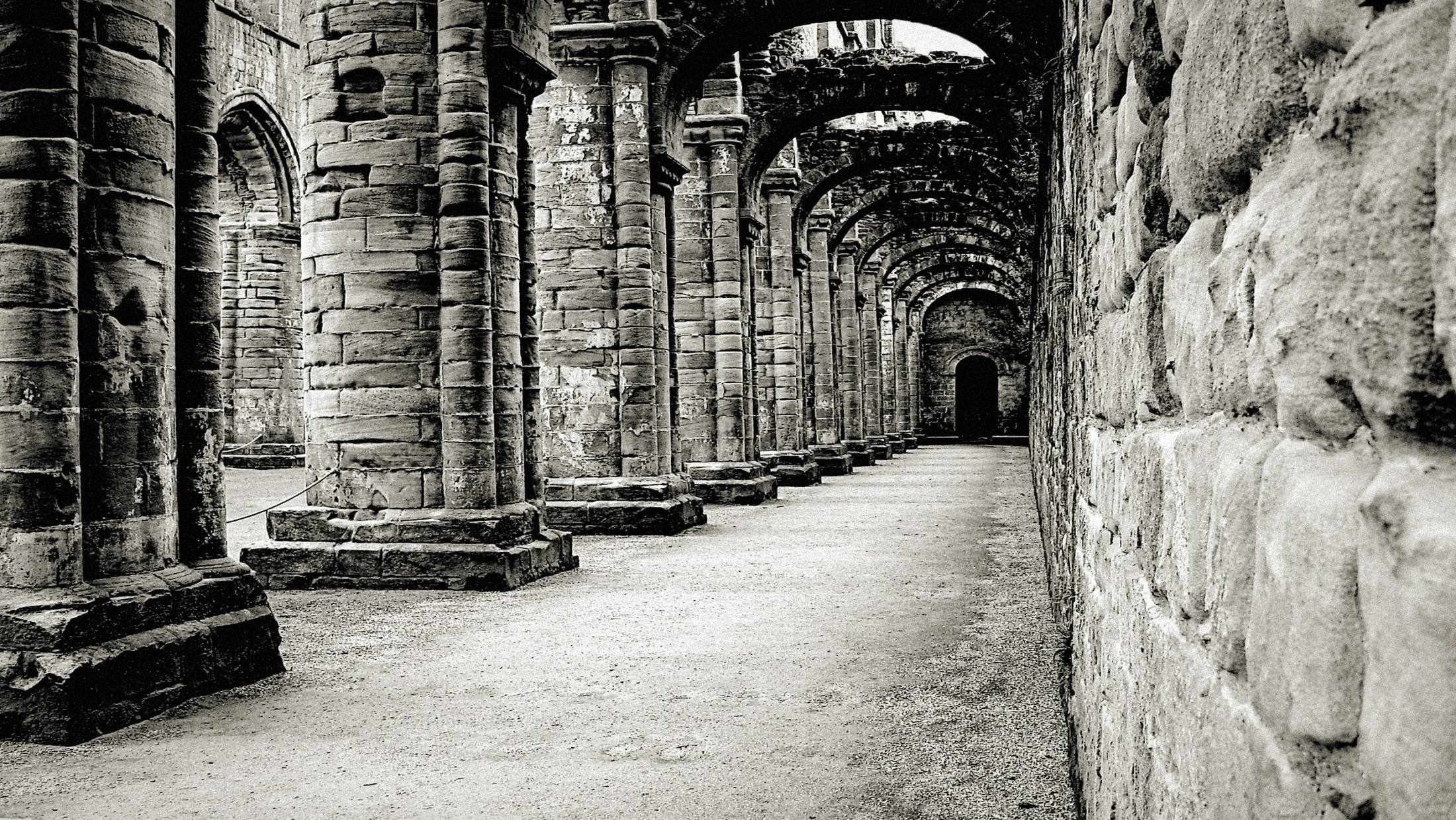 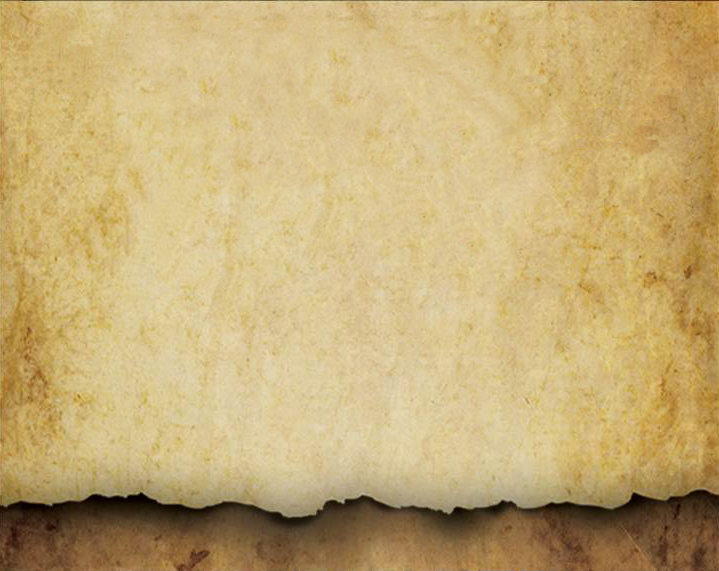 Pillar 6: A man is dedicated to continuous learning.  To strengthen the presence of Pillar 6 in a man’s life:
A Man Must Say “Yes”               A Man Must Say “No”
To the investment of his energy into listening to others

To honest feedback

To interaction with those who are of a different culture and belief system

To humbly asking for a relationship with God and becoming His representative on earth
To feigning interest by his half-hearted attempts to listen

To hiding his true thoughts


To a “know it all” attitude and prejudice


To thinking that he can consistently do what is right without empowerment from God
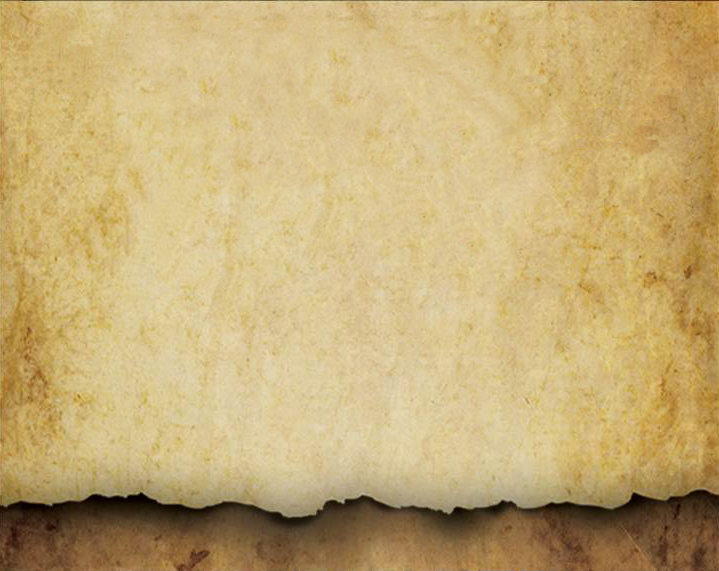 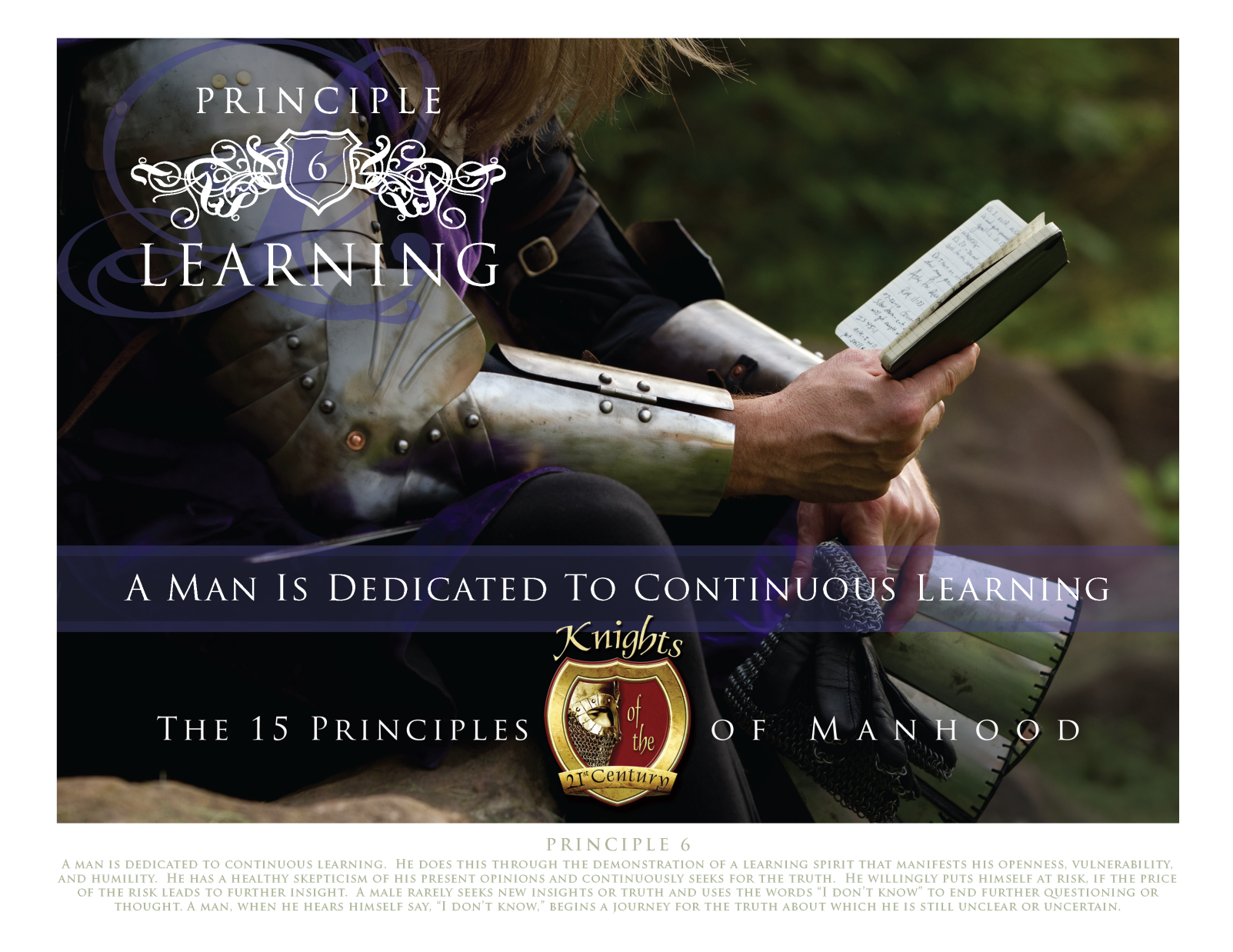